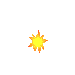 ВЧИМОСЯ РОЗВ’ЯЗУВАТИ 
ЗАДАЧІ З ФІЗИКИ
Як навчитися
розв’язувати
задачі з фізики
Виділення даних в умові задачі
Пройдений  шлях-S, одиниці вимірювання: м, км, см, дм,мм.Основна  одиниця вимірювання в СІ:  м (метр).
Поїзд, який рухався рівномірно, пройшов
шлях
18 км
за
15 хвилин.
Знайти
швидкість
поїзда на даній ділянці шляху.
Швидкість–U, одиниці вимірювання:м/с,км/ч, см/с,см/мин. Основна одиниця вимірювання в СІ: м/с (метр за секунду).
Пройдений шлях, S
Час, t
Запис умови  та  розвя’зок задачі
Дані величини необхідно перевести в СІ
ДАНО:
СІ:
Розв’язок:
18 км=18·1000 м=18000 м
Запишемо формулу швидкості для равномірного прямолінійного  руху:
S=18 км
S=18000 м
15 хв=15·60 с=900 с
t=15 хв
t=900 c
S
Підставимо дані у формулу:
U =
t
U -- ?
м/с
18000 м
U =
= 20 м/с
Оце так просто можна розвязувати задачі з фізики !
900 с
Відповідь: U =20 м/с
Виділення даних в умові задачі
Швидкість- U,м/с
Автобус рухається  рівномірно зі
швидкістю
54 км/год.
час
Знайти
руху автобуса, якщо він пройшов
шлях 27 км.
Час-t, одиниці вимірювання:  год, хв, с. Основна одиниця вимірювання в СІ: 
с (секунда).
Пройдений шлях-S, м
Запис умови  та  розвя’зок задачі
Дані величини необхідно перевести в СІ
ДАНО:
СІ:
Розв’язок:
27 км = 27·1000 м = 27000 м
Запишемо формулу швидкості для рівномірного прямолінійного руху:
S=27 км
S=27000 м
S
54  км/год=54000 м/ 3600 c= 15 м/с
U =15 м/с
U =
Виразимо  час:
U =54 км/год
t
Підставимо дані у формулу:
S
t-- ?
с
t =
U
27000 м
t=
= 1800 c
15 м/с
Оце так просто можна розвязувати задачі з фізики !
Відповідь: t=30 хв
Спробуємо розв’язати задачу
Дані величини необхідно перевести в СІ
ДАНО:
СІ:
Розв’язок:
20 хв= 20·60 с = 1200 с
Запишемо формулу швидкості для рівномірного прямолінійного руху:
t=20 хв
t=1200 c
72  км/год=72000 м/ 3600 c= 20 м/с
S
U =72 км/год
U =20 м/с
U =
Виразимо шлях:
t
t
S =
U ·
Підставимо дані  у формулу:
S-- ?
м
s=
20 м/с
· 1200 c
= 24000 м
Відповідь: s=24 км
Оце так просто можна розвязувати задачі з фізики !
Для розв′язку задачі необхідно:
Уважно прочитати умову задачі.
Виділити всі фізичні величини.
Записати умову задачі.
Перевести в СІ.
В розв’язку записати основну формулу.
Виразити з неї шукану величину.
Підставити дані у формулу та виконати  необхідні розрахунки.
Записати відповідь.